“Seen in the light of evolution, biology is, perhaps, intellectually the most satisfying and inspiring science. Without that light it becomes a pile of sundry facts―some of them interesting or curious but making no meaningful picture as a whole”
 – Theodosius Dobzhansky (1973)
The Means of Evolution
Chapter 8
What we know about genetics
Each individual has a genetic blueprint (genotype) that determines their physical and physiological characteristics (phenotype)
Variation of genotype exists among individuals of the same species

Individuals pass on heritable traits to offspring
Sexual reproduction and meiosis

___________: all the alleles that exist                                                                               	            within a population
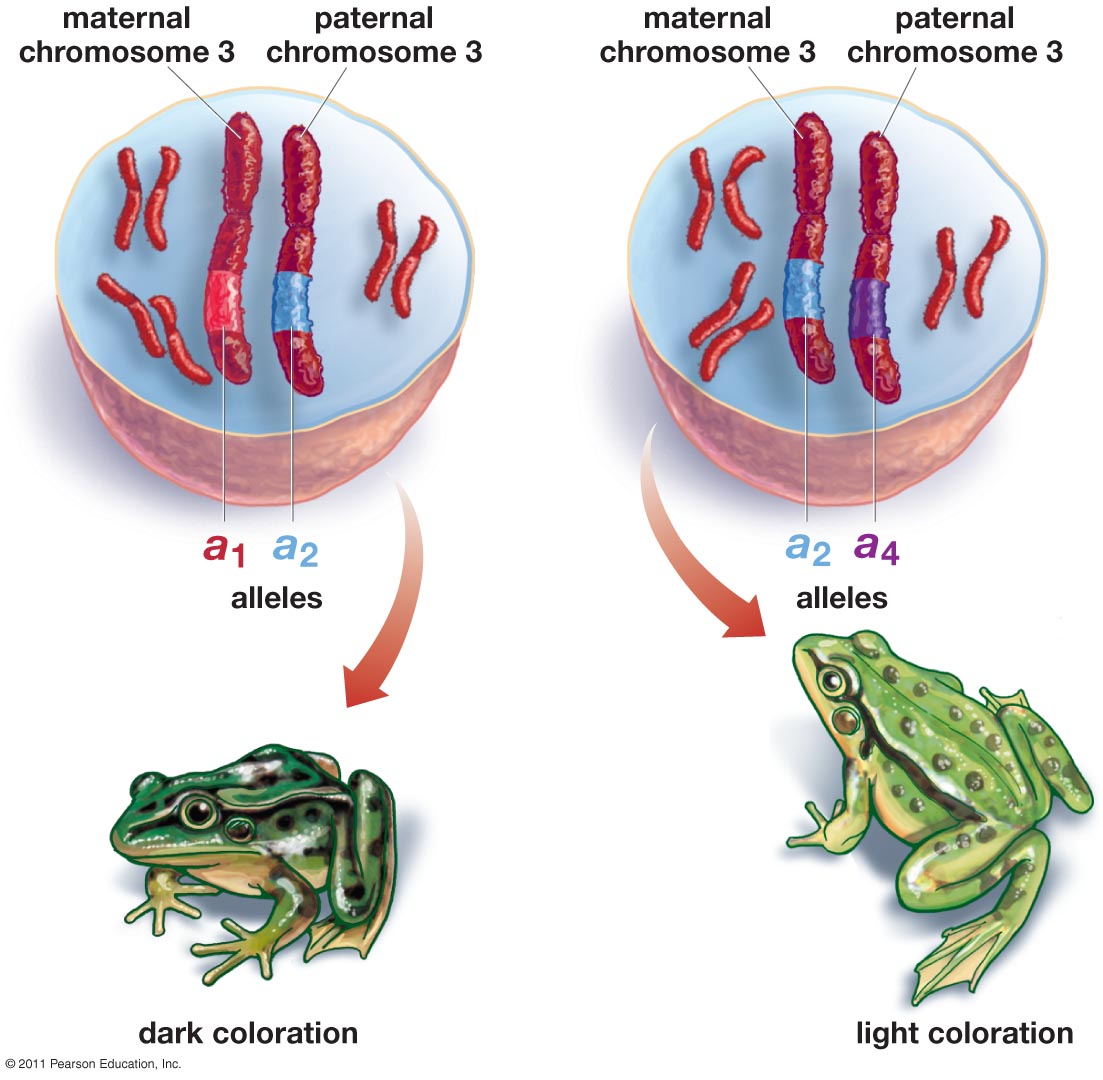 Genetic Diversity
Genetic diversity: genetic variation among individuals of the ___________ 
__________ potential
Disease resistance
Antibiotic resistance
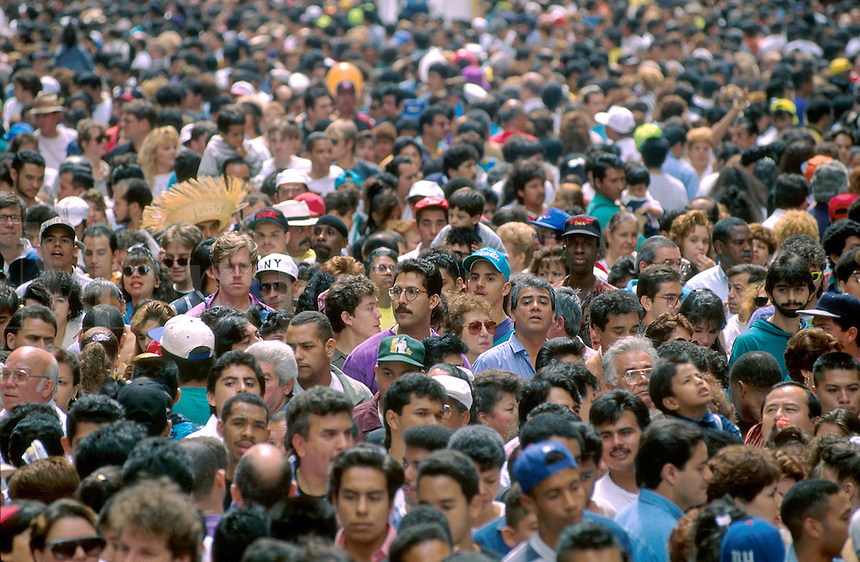 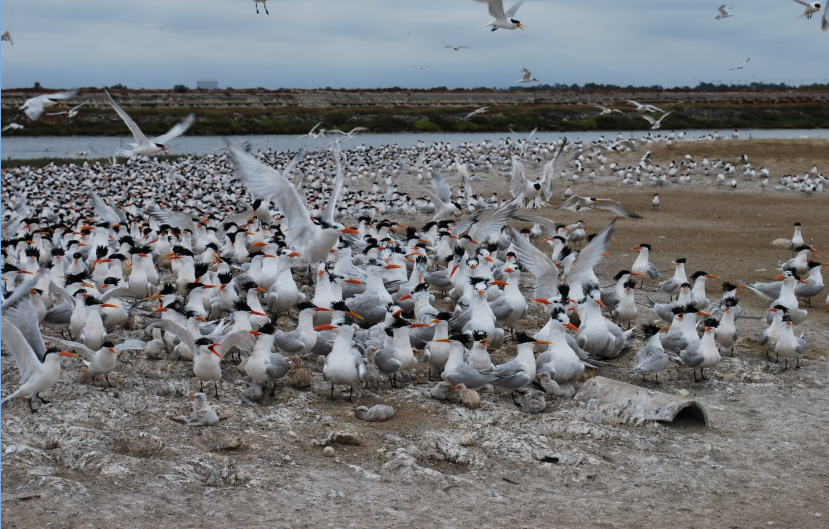 Types of Evolutionary Change
Microevolution: evolutionary change resulting from a change of the 	allele frequencies of a _____________

Macroevolution: Large-scale change occurring over long periods of 	time that results in the formation of ______________ (speciation)
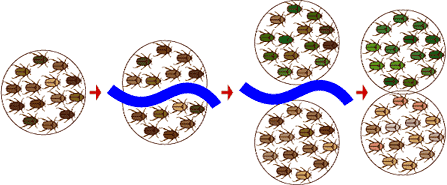 2 species
1 species
Time
Microevolution in Captive Tigers
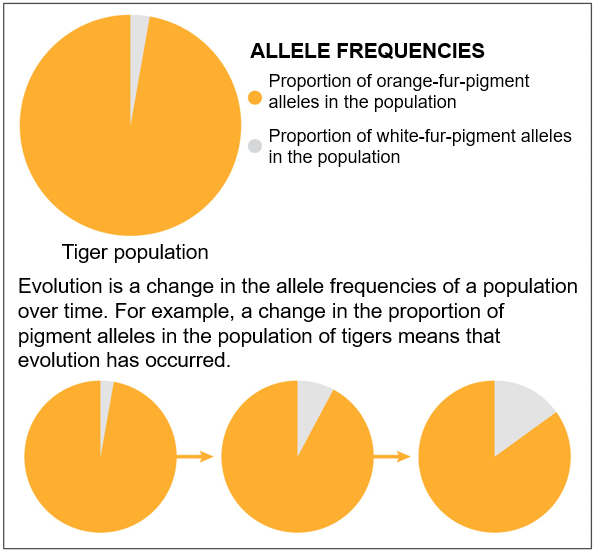 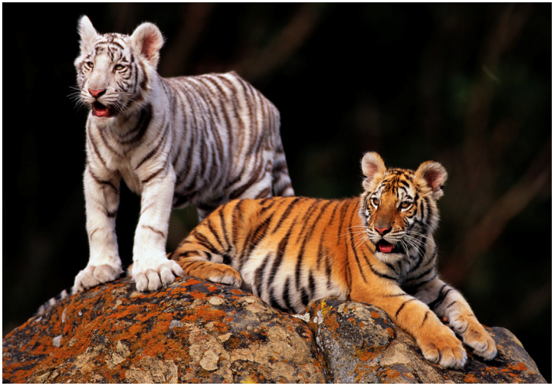 How does microevolution occur?
Population: Individuals of the ___________ that live in the same area at the same time and have the potential to interbreed

Four mechanisms of evolutionary change within a population
	1) Mutation
	2) ____________
	3) Genetic drift
	4) Natural selection
Mutation
Mutation: a _____________ change in an organism’s DNA

Are _________ 
*Organisms can not will a change
Primary way ____________ are created 
Only mutations that affect ______________ cells                                can be inherited                                                                                     
Can be positive (beneficial) or negative                              (deleterious) towards fitness
______________ mutations eliminated through                                           purifying selection
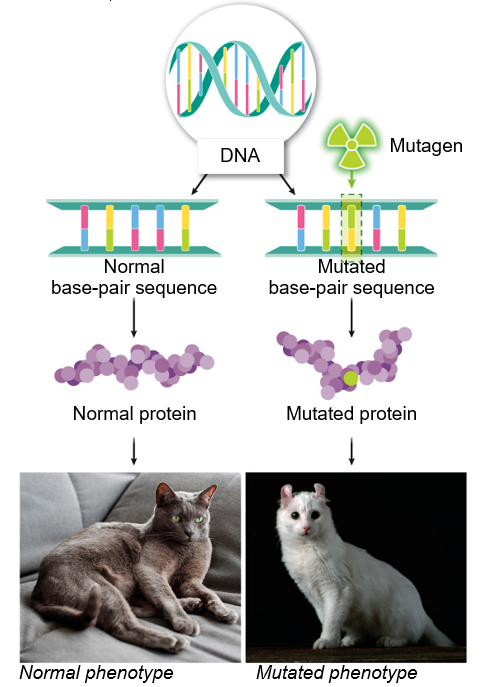 Mutation: Sickle Cell Anemia
A single mutation alters the shape of the hemoglobin

Sickle shaped red blood cells can clog blood vessels causing pain and death
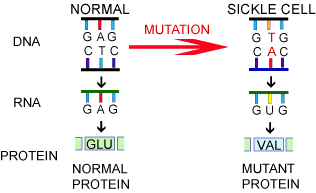 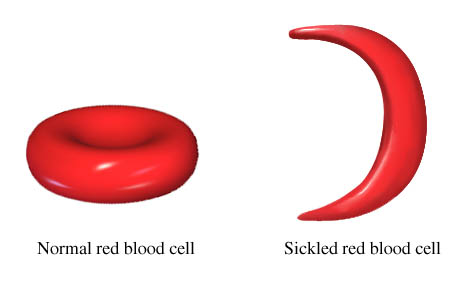 Images from evolution.berkeley.edu and web.md.com
Beetle Case Study: Mutation
1) Mutation occurs in the DNA of a beetle resulting in a new brown phenotype
 2) Brown beetle survives and produces offspring, increasing frequency of allele for brown phenotype in the population
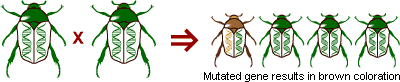 Mutated gene results in brown coloration
Image from evolution.berkeley.edu
Gene Flow
Gene flow: the movement of alleles from one ___________ to another
 
_________ with respect to fitness
Occurs through ________ of individuals
Can reduce genetic differences between populations
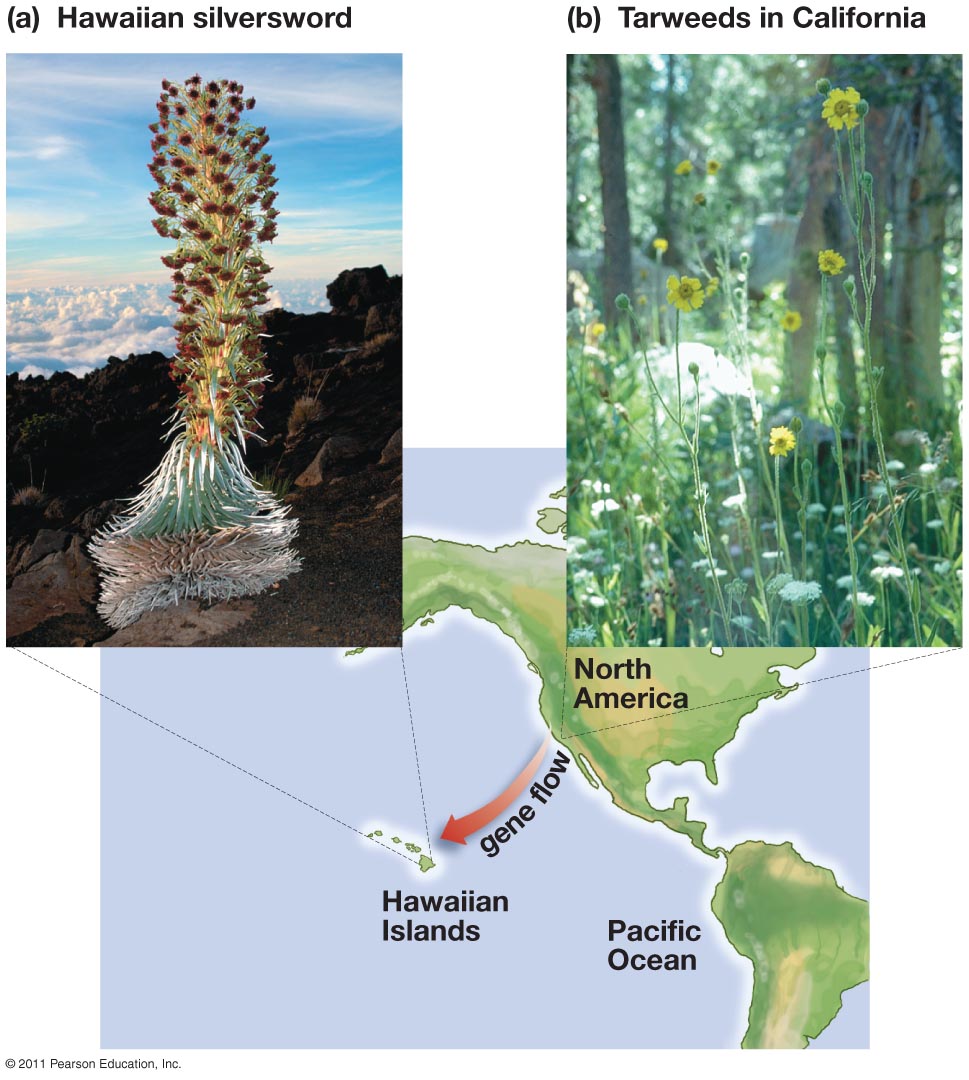 Beetle Case Study: Gene Flow
Individuals with brown allele in genotype migrate to a different population and increase genetic variability of new population
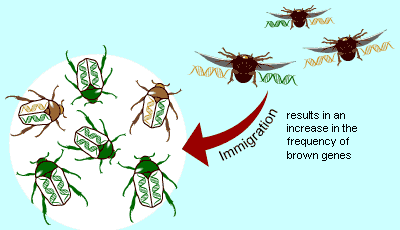 Genetic drift
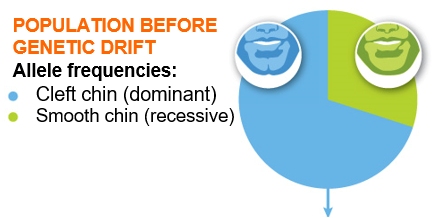 Genetic drift: a random shift in change in the allele frequencies of a population

___________ with respect to fitness
Most pronounced in small populations
Can lead to the loss or fixation of alleles
Fixation: when genetic drift leads to fixation when an allele’s frequency becomes 100% in a population. 
Loss of genetic __________ of the gene
Reproduction results in increase in homozygous recessive individuals
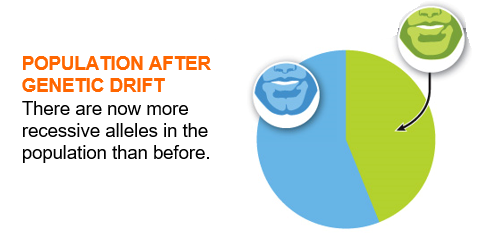 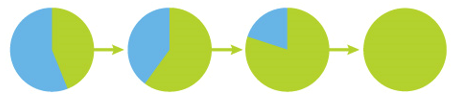 Beetle Case Study: Genetic Drift
By random occurrence the brown alleles increased in the second generation
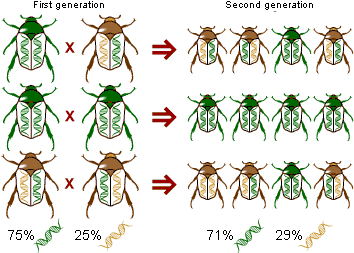 Genetic Drift
Genetic drift is most pronounced in ___________ populations
Genetic Drift in Small Populations
________________: a change in allele frequencies that occurs when a new population is established
Alleles of founders are random with respect to fitness
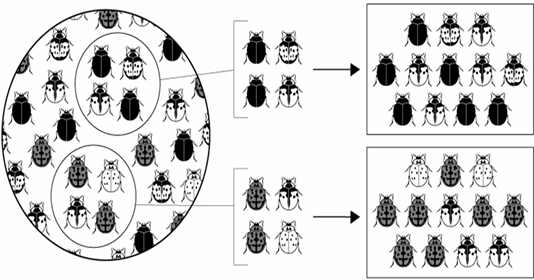 Alleles of founders shape the alleles of the new populations
Genetic Drift in Small Populations
Genetic _____________: a sudden reduction in the alleles of a population
	Ex. Elephant seals
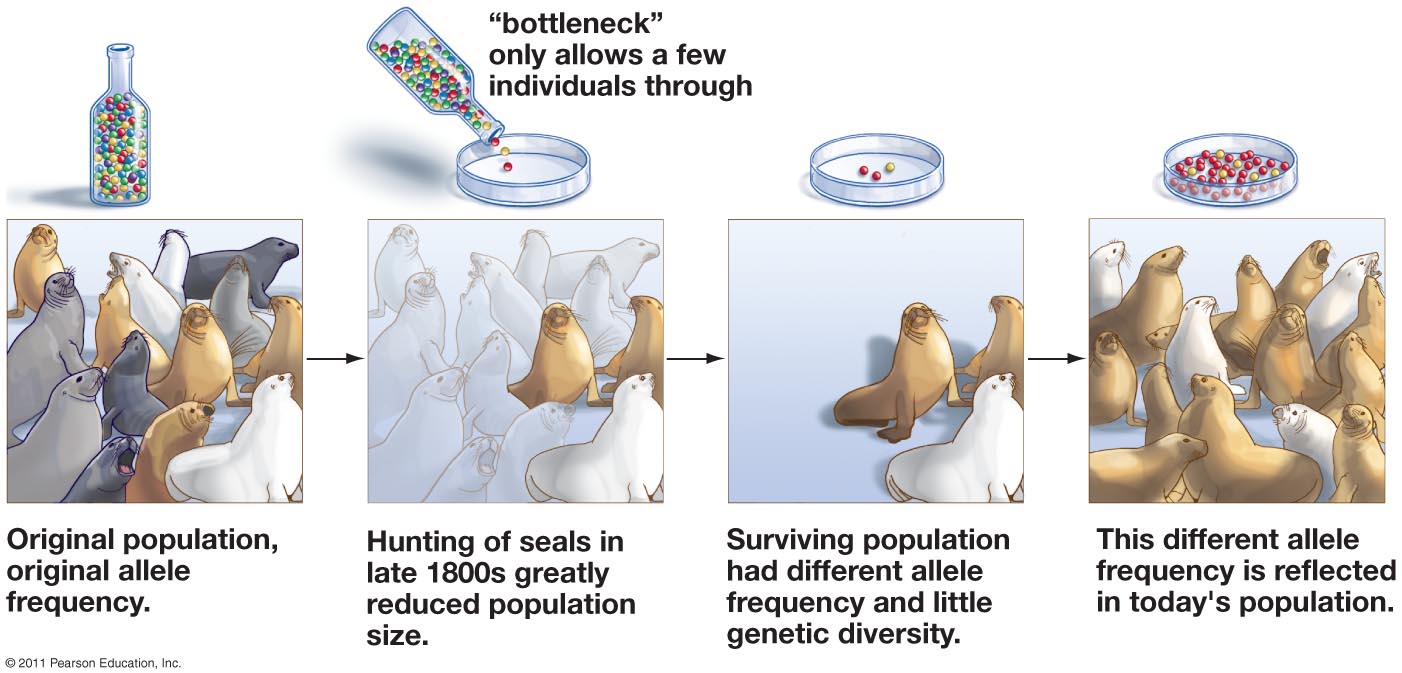 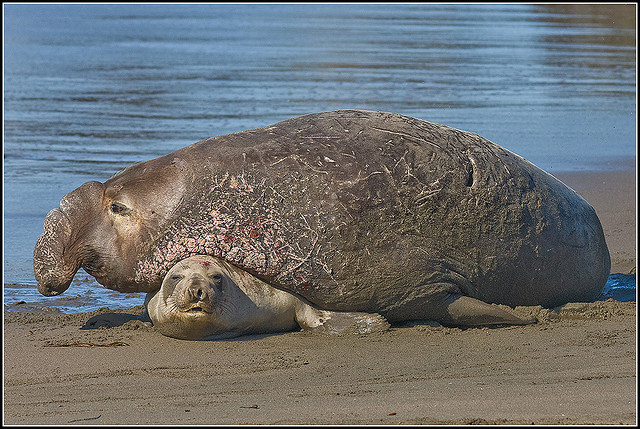 Genetic Bottleneck
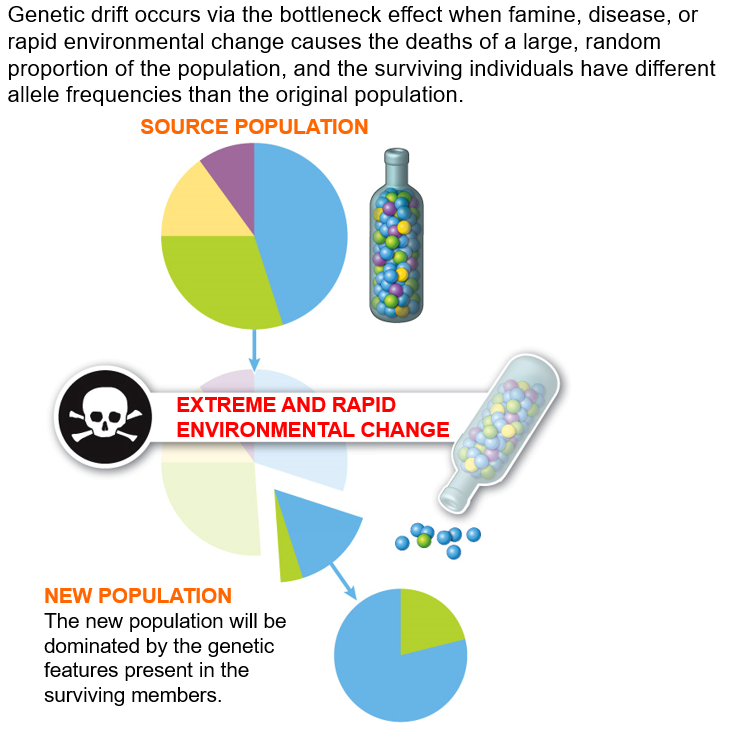 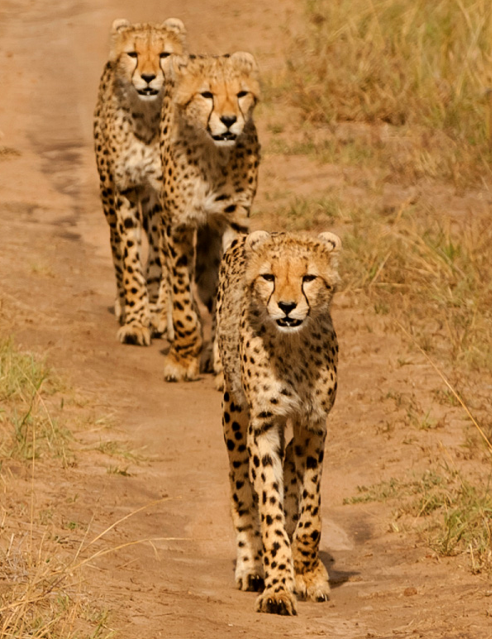 Natural Selection
Biological fitness: ability of an individual to produce ______________, relative to other individuals of the same species
“Survival of the fittest”


Adaptation: heritable trait that increases the _________ of an individual relative to individuals lacking that trait in the same environment 
Adaptations do not occur because of ____________
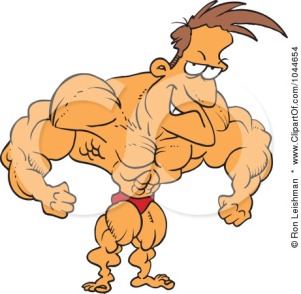 Artificial Selection
Artificial Selection: the selective breeding of plants or animals for a desired trait.
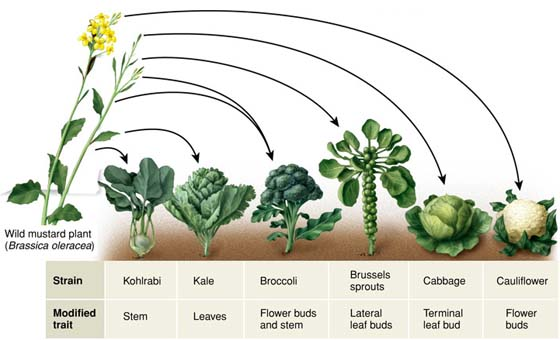 Natural Selection
Natural selection: The process by which individuals with certain heritable traits tend to produce more surviving offspring than do individuals without those traits 
Natural “selection” is a _____________ process
Only process to consistently influencing adaption                                                                              of within a populations
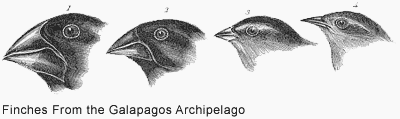 Natural Selection
____________________: Any factor that reduces the survival and/or reproductive success of a portion of the population
Environmental conditions
Temperature, rainfall  

Predation/prey
Evolutionary arms race
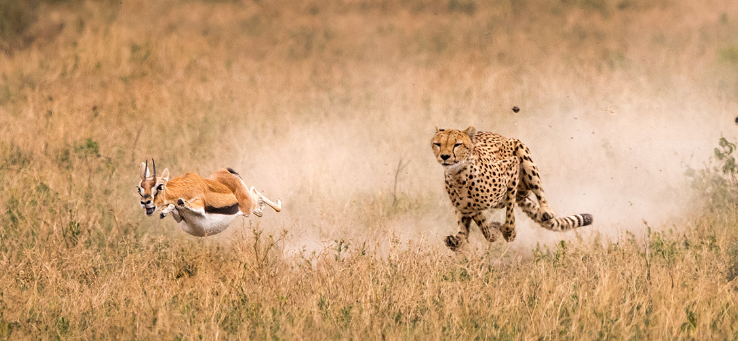 Beetle Case Study: Natural Selection
Green beetle phenotype is easier for predator to find against brown bark. Green genotype is reduced and brown phenotype is increased in population
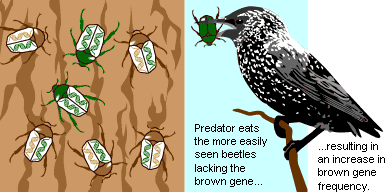 Natural Selection: Peppered Moth
Peppered moth 
Two morphs
Gray with black spots
Black

In 1848 gray morph ≈ 98% of population,      by 1900 black morph ≈ 95% of population

Industrial revolution
Coal factories covered forests in soot
Increased environmental standards has led to an increase in gray morph
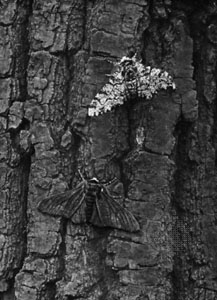 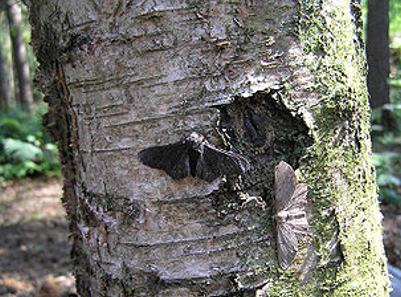 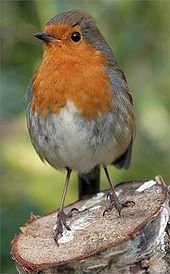 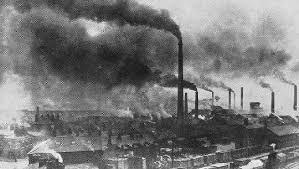 Natural Selection: Bacteria
______________________: rapid evolution in bacteria that is the result of selection by antibiotics and the rapid reproduction and variation in bacteria
Mutated bacteria with antibiotic resistant gene
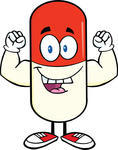 Antibiotic resistant bacteria survives
New population of antibiotic resistant bacteria grows
Population of bacteria
Bacteria divide and one bacteria contains a ________
Natural Selection: Human Disease
_____________________: some individuals within the population have genes that make them resistant to certain diseases
Bubonic plague
Ebola and HIV
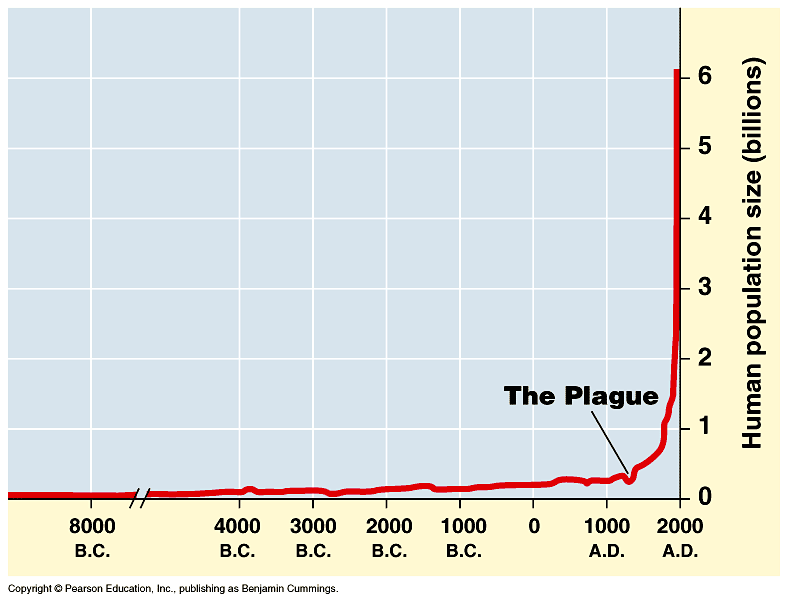 Natural Selection: Galapagos Finches
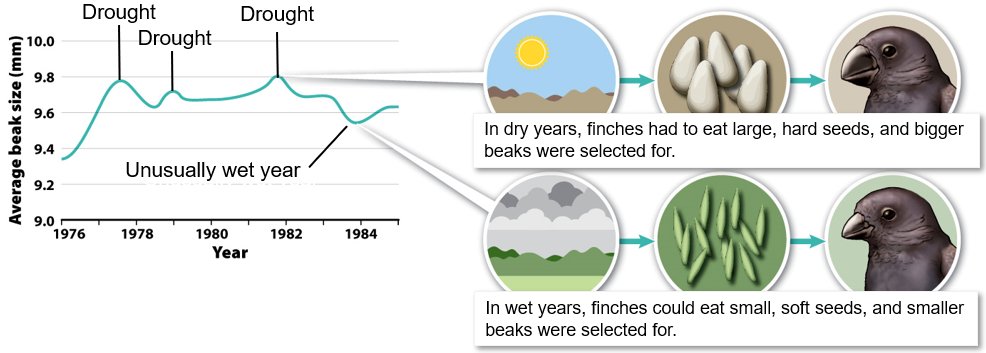 [Speaker Notes: In 1984 and 85 there was an abundance of small seeds which caused a shift towards smaller beaks]
Natural Selection: Sickle Cell Anemia
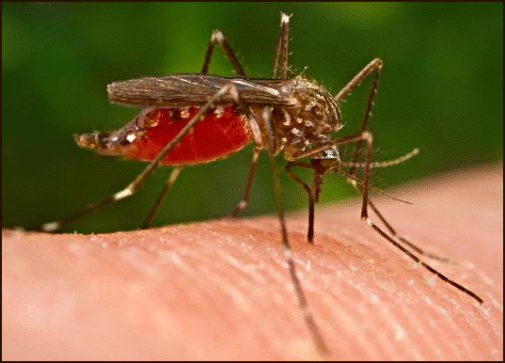 Sickle cell anemia is a recessive trait
Carriers have strong resistance to malaria
Carriers of sickle cell trait ________ ____ in malaria stricken regions
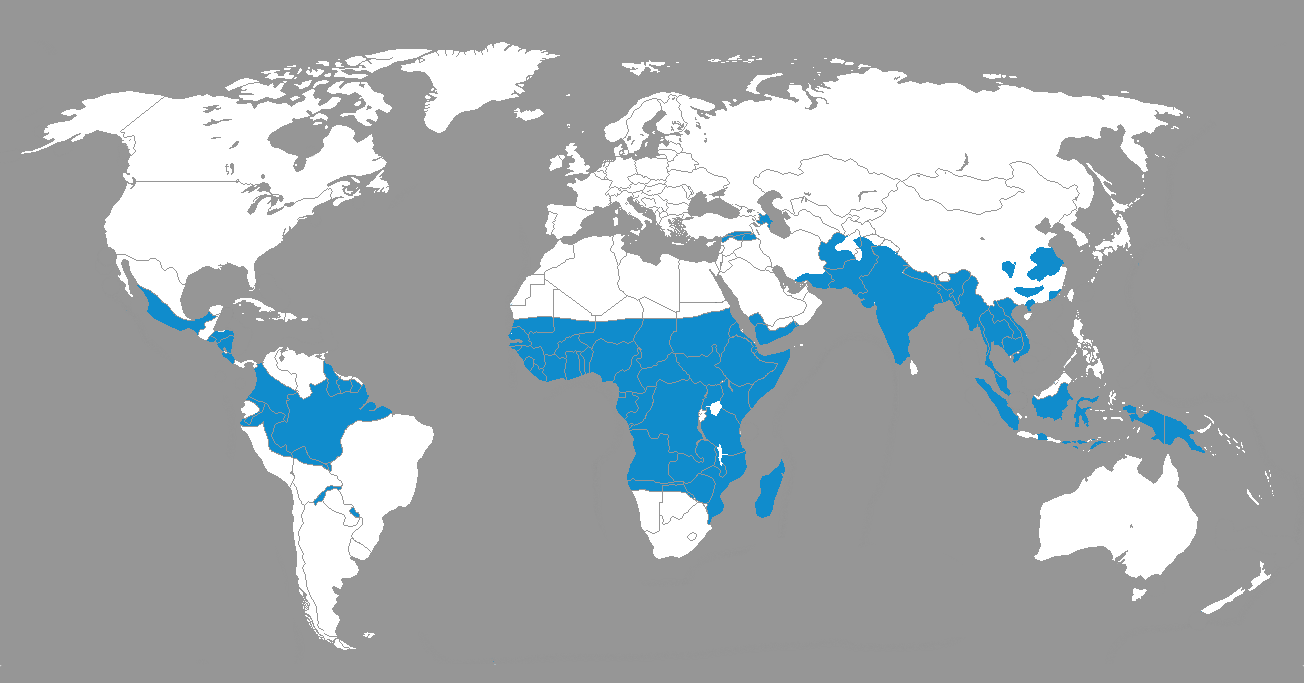 Coevolution
Coevolution: the process where two species _____________ influence the other’s evolution
Predator and prey interactions
Competitive species
Mutualistic relationships
Pollinators and plants
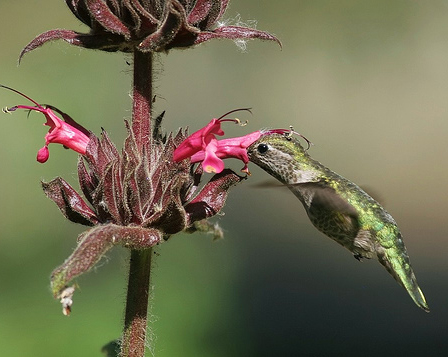 Evolutionary Arms Race
Evolutionary arms race: Coevolution between predator and prey species where adaptations in one species influence the evolution of counter adaptations in the other species
Garter snake and rough skinned newt
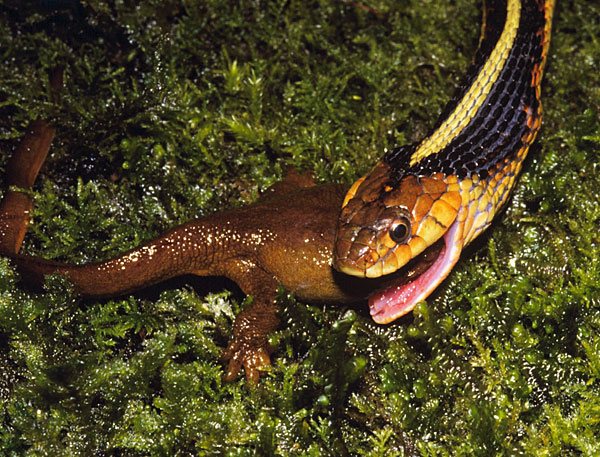 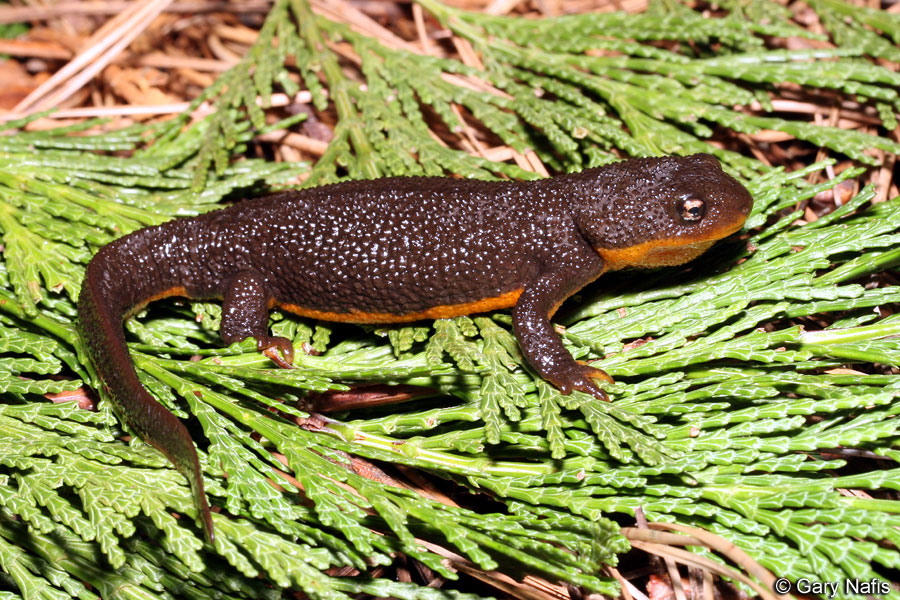 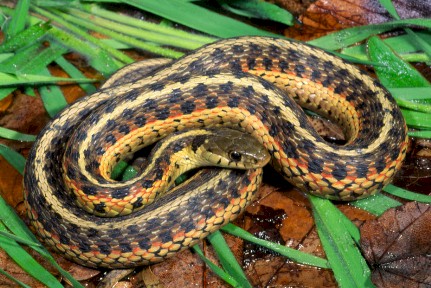 Sexual Selection
Sexual selection: selection based on an organisms ability to obtain a mate  
Typically ________ choice
Can have fitness trade-offs
Sexual ______________: phenotypic differences                                                          in the males and females of the same species
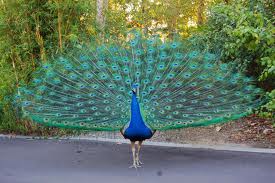 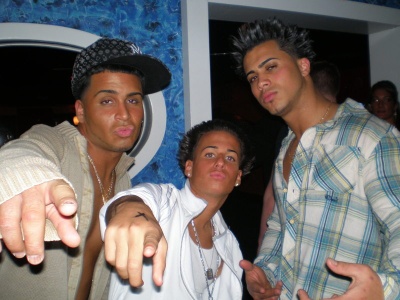 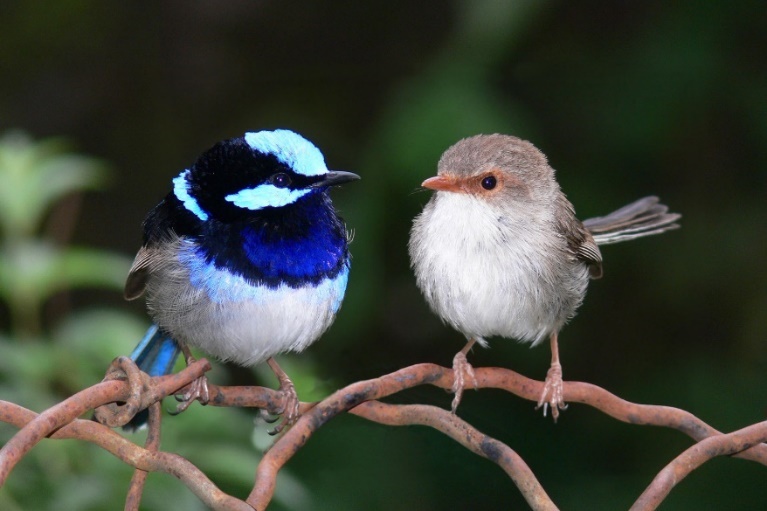 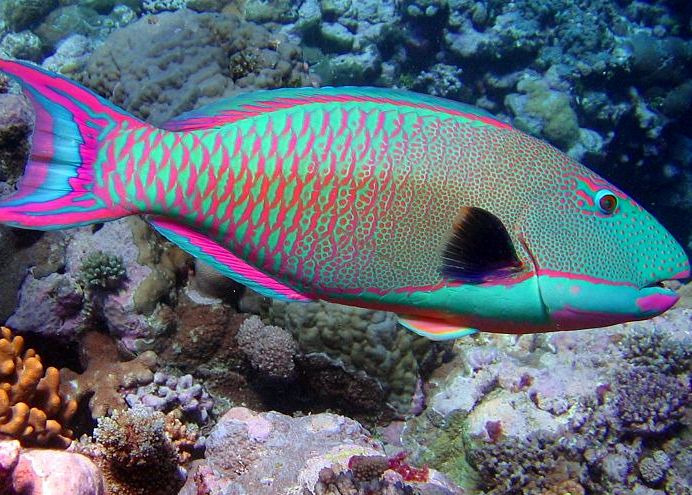 Check your Understanding
True or False: Evolution occurs when some individuals in a population survive longer than other individuals in the population

True or False: Mutations in somatic cells can result in evolutionary change

True or False: Genetic drift is more pronounced in small populations
Check your Understanding
Which of the following mechanisms of evolutionary change are non random with respect to fitness?
			
			a. Gene flow
			b. Mutation
			c. Natural selection
			d. Genetic drift
Check your Understanding
Which of the following is not an example of natural selection?
	
	a.  The evolution of antibiotic resistant bacteria
        b.  A sudden reduction in alleles due to a genetic bottleneck
	c.  The addition of new alleles to a population 
	d.  The coevolution of predator and prey species
        e. More than one of the above is not an example of natural selection
Summary of Evolutionary Mechanisms
___________ are they only mechanism to produce new alleles
Genetic drift and gene flow are greatest in ______ populations
Natural selection can produce adaptations
Mutations, genetic drift and gene flow are _______ while natural selection is non-random
Mechanisms of microevolution are precursors to large scale change (_________________)